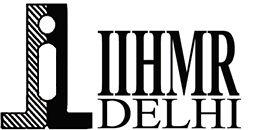 SHAHAR: Strengthening primary healthcare and human resources for health PHFI(IIPH DELHI)
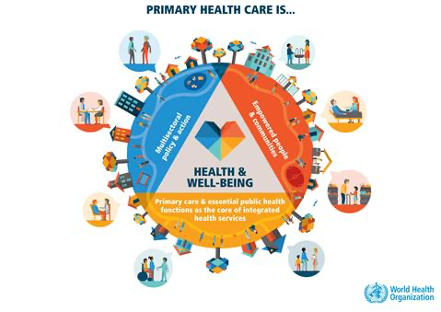 Name: MAHEK GUPTA
Mentor: Dr. Sumant Swain
                (Assistant Professor)
IIHMR Delhi
1
Approval
You are not allowed to add slides to this presentation
2
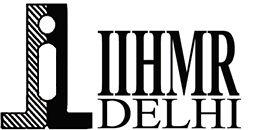 Introduction
“ PHC is a whole-of-society approach to health that aims at ensuring the highest possible level of health and well-being and their equitable distribution by focusing on people’s needs and as early as possible along the continuum from health promotion and disease prevention to treatment, rehabilitation, and palliative care, and as close as feasible to people’s everyday environment.”
To achieve universal health coverage, reforms should focus on strengthening primary health care to ensure equity and cost containment.
Strengthening primary health care and the attainment of universal health coverage are both important current global health policy initiatives. 
The concept of universal health coverage, as noted in the United Nations’ 2015 Sustainable Development Goals, is an aspiration to provide all people with access to essential high-quality health services and safe, effective, and affordable medicines and vaccines while ensuring financial risk protection by providing care regardless of a person’s ability to pay for it.
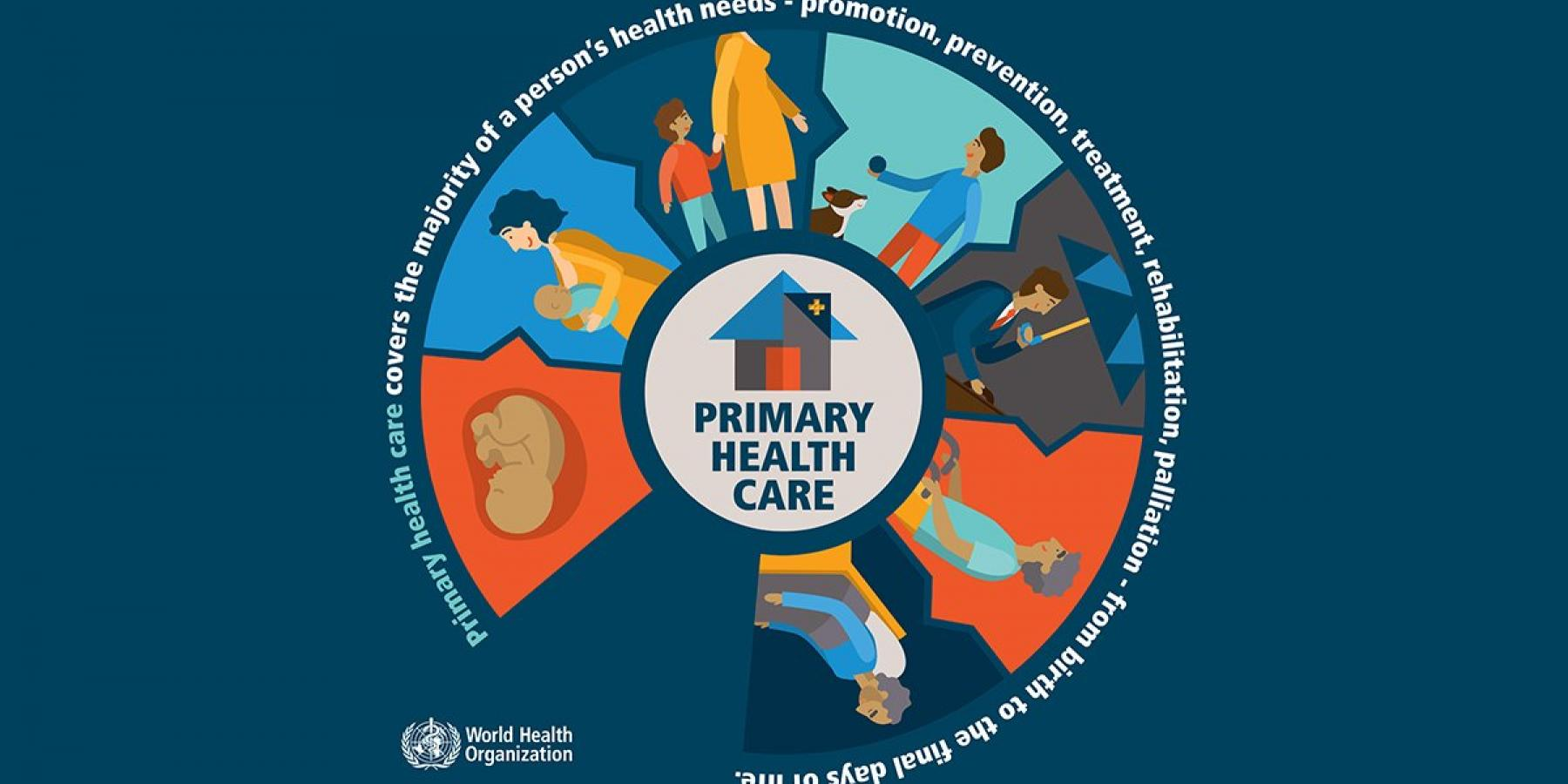 3
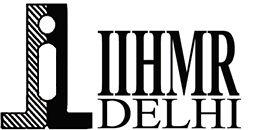 Aim
This project aimed at improving the capacities of nursing professionals working with public health systems, functionaries within the Municipal Corporation of Gurgaon, and community-based organizations in Gurgaon to improve the delivery of urban health services within the municipal area.

The project is aimed at building the capacities of staff as well as leaving behind sustainable structures for knowledge management.
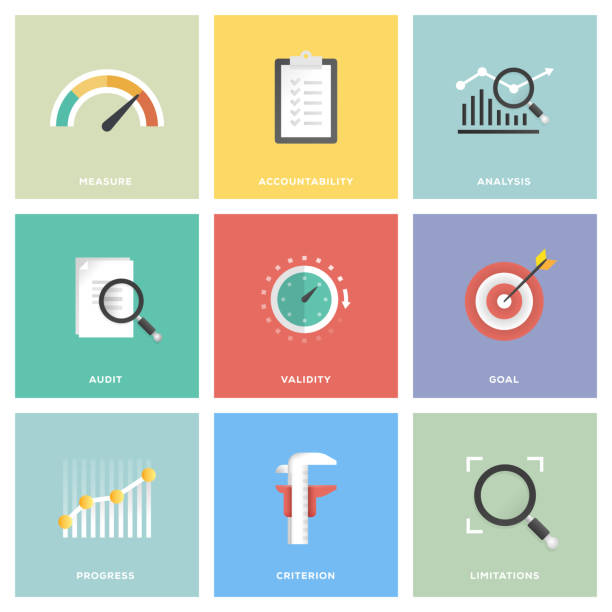 4
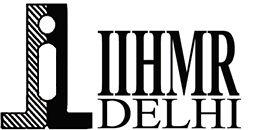 Objectives
To assess the knowledge and skills of early and mid-level nursing professionals for effective delivery of primary care services in community health settings.
To develop competency-based primary health care teaching modules for nursing professionals in selected domains.
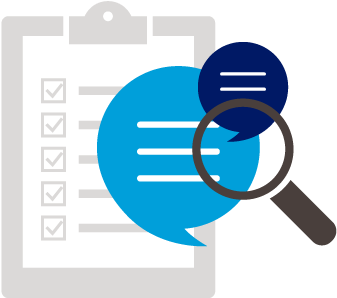 5
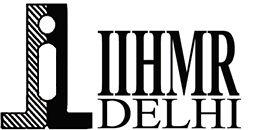 Methodology
Study Design: A qualitative explorative study is carried out among General Nursing midwives across Gurgaon. 
Study Period: This study was conducted over two months from April to June 2022.
Study Area: This study is conducted in IIPH Delhi, Gurgaon. 
Sampling Technique: The research participants were recruited using a convenient sampling approach.
Sample Size: The study was done among 17 GNMs working in different Urban Primary Healthcare Centres in Gurgaon. All the participants were GNMs who have done GNM courses and post-basic nursing and are working as staff nurses in the urban primary healthcare centers.
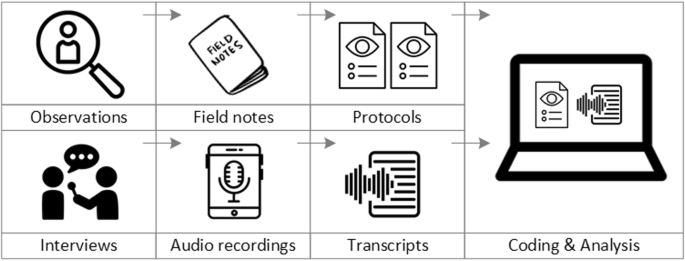 6
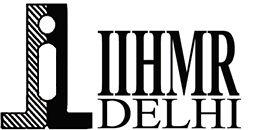 Methodology
f) Research Instrument: The participants were interviewed face to face and telephonically in the Hindi language using predesigned and pretested In-Depth Interview guides (IDIs). IDI guide comprised of questions and probes and prompts to elicit their willingness to talk about the gaps they face in their curriculum and undertake the course as a refresher.
g) Data Analysis: The interviews were audio-recorded and transcribed verbatim, and later transcripts were translated into English. The translations were cross-verified by another researcher to avoid any bias in interpretation.
The data analysis was done using ATLAS.ti software. Following the thematic approach, different themes and sub-themes are generated.
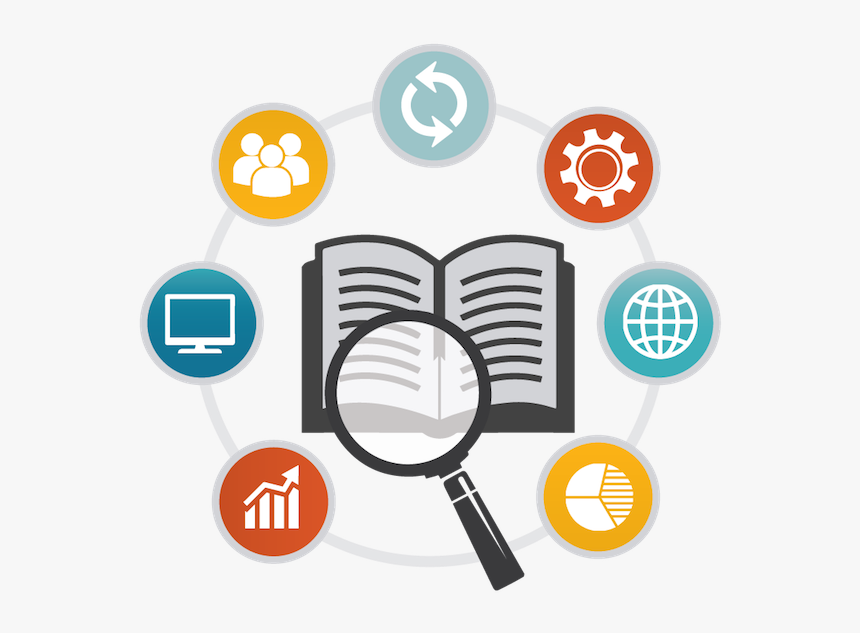 7
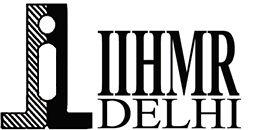 Thematic Extraction
GAPS IN CURRICULUM
COURSE CURRICULUM
Lack of staff
Lack of study material
Lack of understanding
Other issues
Duration of the course
Subjects taught
Theory and practical
Favorite subjects
“No, all the subjects were taught well. Our teachers were very competent. I was happy with the education that I was getting. The study material was also sufficient. I am satisfied”. (GNM, Tigra)
“I felt psychiatry was neglected and not taught well. The study material was not very comprehensible. I was afraid of the subject.” (GNM, Chanderlok)
“ In psychiatry and psychology the study material was good. The teacher taught okay, sometimes not well. I couldn’t understand it at all.” (GNM, Firoz Gandhi)
“The duration was 3.5 years, where 3 years was course work and 6 months was training in a civil hospital. We were taught many subjects like anatomy, physiology, psychology, fundamentals of nursing, community, and gynecology. My favorite subjects were fundamental nursing and anatomy.” (GNM, Tigra)
“The duration was 3.5 years, where 3 years was course work and 6 months was an internship. We were taught many subjects like anatomy, physiology, psychology, fundamentals of nursing, etc. It’s been more than 10 years. I don’t remember everything very well.” (GNM, Fazilpur)
“ The duration of the course was 3.5 years. We were subjects like Community Health, Sociology, Psychology, Psychiatry, Midwifery and Gynecology, and Fundamental of nursing. My favorite subjects are Midwifery and Gynecology.” (GNM, Firoz Gandhi)
8
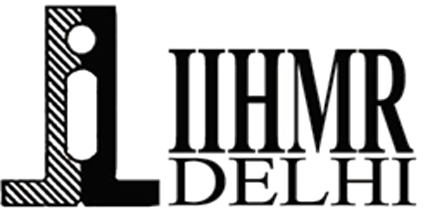 Thematic Extraction
WORK-LIFE
APPLICATION OF CURRICULUM
Place of Posting
Job Responsibilities
Most applied subjects
Clinical/Community Settings
“My job responsibilities mostly include family planning-related work, OPD, vaccination, dressing injuries, and emergency cases. I do counseling about family planning, mental health, hygiene and sanitation, and tobacco risk factors. I clarify the doubts of patients.” (GNM, Chanderlok)
“My job responsibilities mostly include family planning-related work, vaccination, dressing injuries, and emergency cases. I inject the hormones. Then also if someone asks me, I clarify their doubts. Then covid vaccination and other vaccines are managed by me. The cold chain is supervised by me.”(GNM, Fazilpur) 
“Working in PHC in sukhrali for 8 years. My responsibilities include counseling about Family planning ( condoms, injectables) and non-communicable diseases, Cold chain handler, vaccinating and dressing”. (GNM, Sukrali)
“I do work in the PHC only, no work is done in the community setting. As I am working in clinical settings fundamentals of nursing and anatomy are the most applied subjects”. (GNM, Chanderlok)
“The most applied subjects are gynecology and midwifery. I don’t go for field visits”. (GNM, Basai Enclave)
9
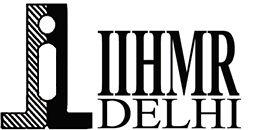 Thematic Extraction
SUGGESTIONS
TRAINING
PREVENTIVE ASPECT
Topics
Time duration
Usefulness
Subjects to be covered
Mode of training
MCH activities
CD/NCD Screening
Nutrition
Cancer
"Pre-test and post-test should be taken during the training sessions. Fixed day and site for counseling. Medicines to be provided on-spot“ (GNM, Firoz Gandhi)

"Training is required from time to time. Face-to-face training is better for us, as they are more interactive. We should be taught how to persuade people“ (GNM, Basai Enclave) 


"The practical aspect should be taught, Frequent training should be conducted
(GNM, Sukhrali)
“I mostly practice preventive aspects when it comes to family planning-related work. I also counsel people about non-communicable diseases and mental health. In our area, urban health sanitation and nutrition day is conducted every 1 ½ month”. (GNM, Tigra)
"Counsel adolescents on taking proper nutrition. Check BP and sugar levels and counsel regarding family planning”. (GNM, Basai Enclave)
“Training is done on NCD, IUCD, and PPIUCD. Time duration depends on the topic of training.
Training on mental health and cancer should be taken. Face-to-face training should be taken”. (GNM, Basai Enclave).
“Yes, training is required from time to time. Face-to-face training is better for us, as they are more interactive. We should be taught how to convince people.” (GNM, Tigra)
10
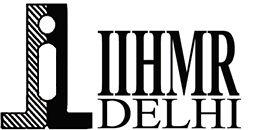 Discussion
Results indicated that the reasons for the gap were lack of communication between theory and practice teachers, lack of support, and a complex curriculum.

As per the say (GNMs), they need more practice-based training sessions with more hand-holding by the instructors for a better understanding of the subject. Standard operating procedures (SPOs) are to be made for better clinical practice.

Most of the GNMs are of the view that prior orientation about the subject will give better results during training sessions.
11
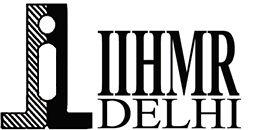 Discussion
As per the need of the hour, more training is needed in non-communicable diseases (NCD)  and stress management.

Capacity building requires the development of skill-based curriculum research that enhances quality and patient safety.
12
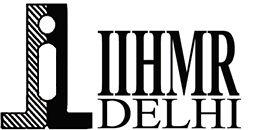 Limitations
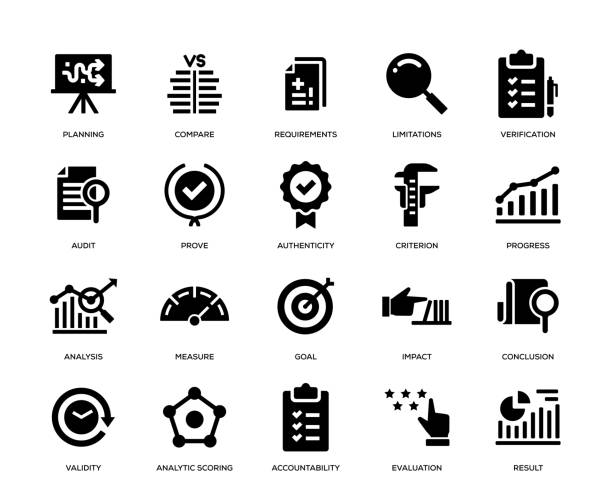 Some of the GNMs are not comfortable with giving information regarding their knowledge about the course
Generalizing 
Of the findings
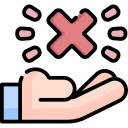 13
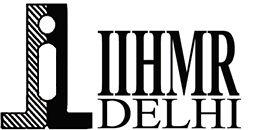 Conclusion
The training of the GNMs is needed and should be done on a regular basis.
The needs-based assessment should be done from time to time and the training should cater to their needs.
The training should not be theoretical but practical with daily life scenarios
.
14
References
Fawaz, Mirna A., Ayman M. Hamdan-Mansour, and Ahmad Tassi. “Challenges Facing Nursing Education in the Advanced Healthcare Environment.” International Journal of Africa Nursing Sciences 9 (January 1, 2018): 105–10. https://doi.org/10.1016/j.ijans.2018.10.005.
Fordham, Amanda J. “Using a Competency-Based Approach in Nurse Education.” Nursing Standard (Royal College of Nursing (Great Britain): 1987) 19, no. 31 (April 13, 2005): 41–48. https://doi.org/10.7748/ns2005.04.19.31.41.c3841.
Karvande, Shilpa, Vidula Purohit, Somasundari Somla Gopalakrishnan, B. Subha Sri, Matthews Mathai, and Nerges Mistry. “Building Capacities of Auxiliary Nurse Midwives (ANMs) through a Complementary Mix of Directed and Self-Directed Skill-Based Learning—A Case Study in Pune District, Western India.” Human Resources for Health 18, no. 1 (June 17, 2020): 45. https://doi.org/10.1186/s12960-020-00485-9.
“Learning Professional Knowledge: Bachelor Nursing Students’ Experiences in Learning and Knowledge Quality Outcomes in a Competence-Based Curriculum | SpringerLink.” Accessed June 16, 2022. https://link.springer.com/article/10.1007/s12186-021-09274-4.
Saifan, Ahmad, Mohannad Aburuz, and Rami Masa’Deh. “Theory Practice Gaps in Nursing Education: A Qualitative Perspective.” Journal of Social Sciences 11 (March 18, 2015): 20–29. https://doi.org/10.3844/jssp.2015.20.29.
Shoghi, Mahnaz, Mahbobeh Sajadi, Fatemeh Oskuie, Afsaneh Dehnad, and Leili Borimnejad. “Strategies for Bridging the Theory-Practice Gap from the Perspective of Nursing Experts.” Heliyon 5, no. 9 (September 30, 2019): e02503. https://doi.org/10.1016/j.heliyon.2019.e02503.
15
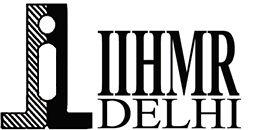 Poster of Internship Presentation
16
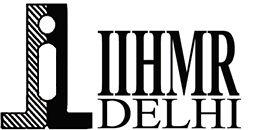 Thank You
Any Questions
17
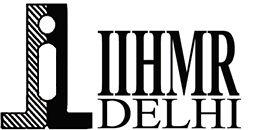 Internship Experiences
What did you learn (skill/ topic)?
Overall self comments on Internship
My experience with PHFI was incredible. One of the most important skills I acquired during my internship experience was communication skills. I feel much more confident and appreciate people’s perspectives.
The internship was a great learning experience. It helped me see for myself the practical realities and work at grass root level organization. What I could never understand from theory I saw and experienced firsthand in the field.
A lot of meaningful discussions happened during designing the IDI guide, which helped me to review the reporting formats and suggest changes in some of them. 
I learned a great deal while collecting data as it brought out the communication skills in me. I came to know about the situation from other people’s perspectives also which made me appreciate the issue more.
I understood the importance of primary data and its proper analysis and interpretation and what role they play in the bigger picture.
18
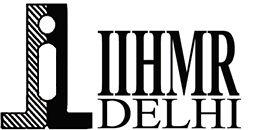 Suggestions
The need-based assessment is required on a regular basis so that the latest up-gradation in the skills and practical demonstration can help to do their work in the community more efficiently.
The need-based assessment can be done for other states also.
Quantitative research should also take place to get a better understanding.
19
Pictorial Journey
PHC in Gandhi Nagar
PHC in Chanderlok
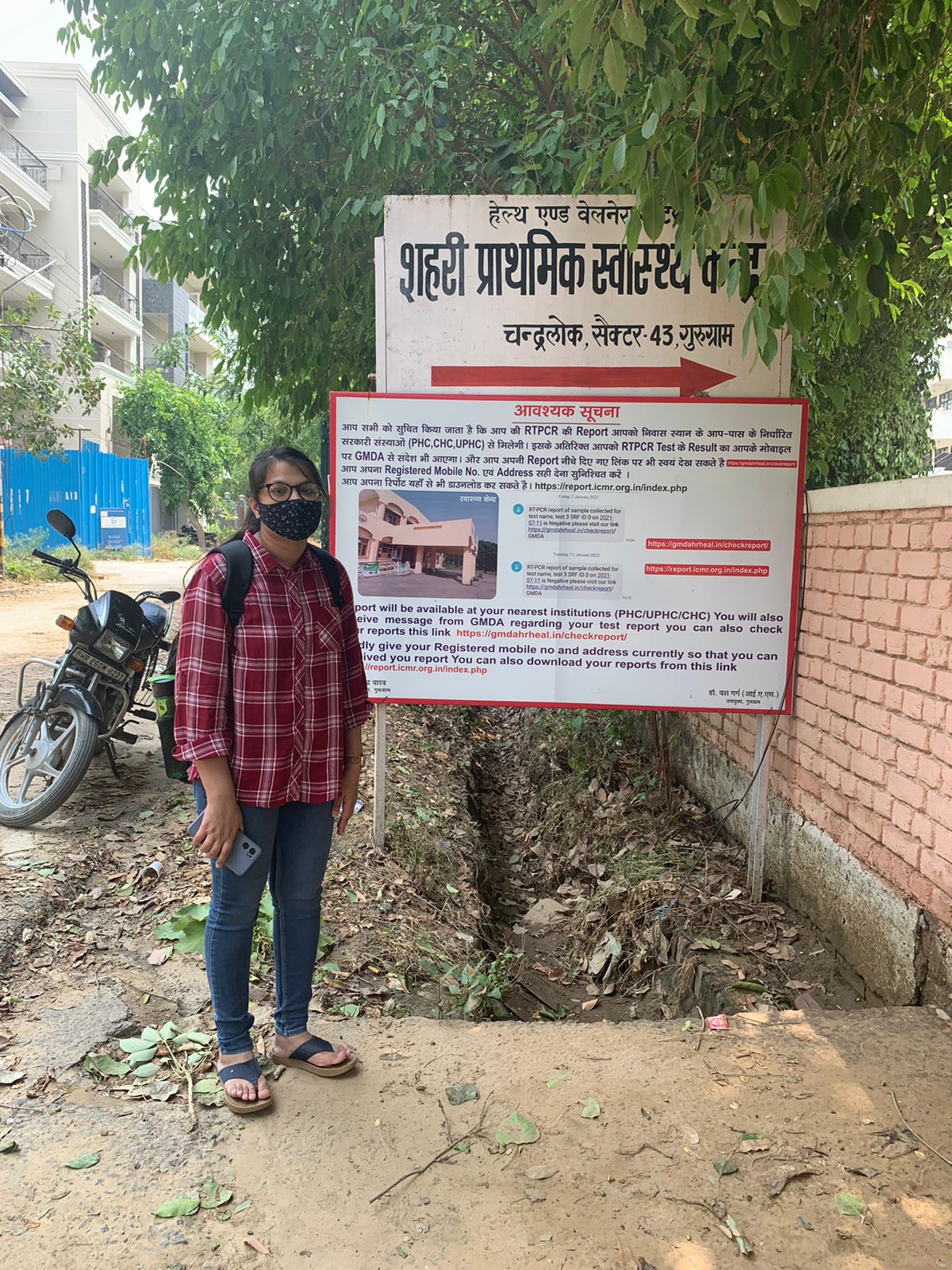 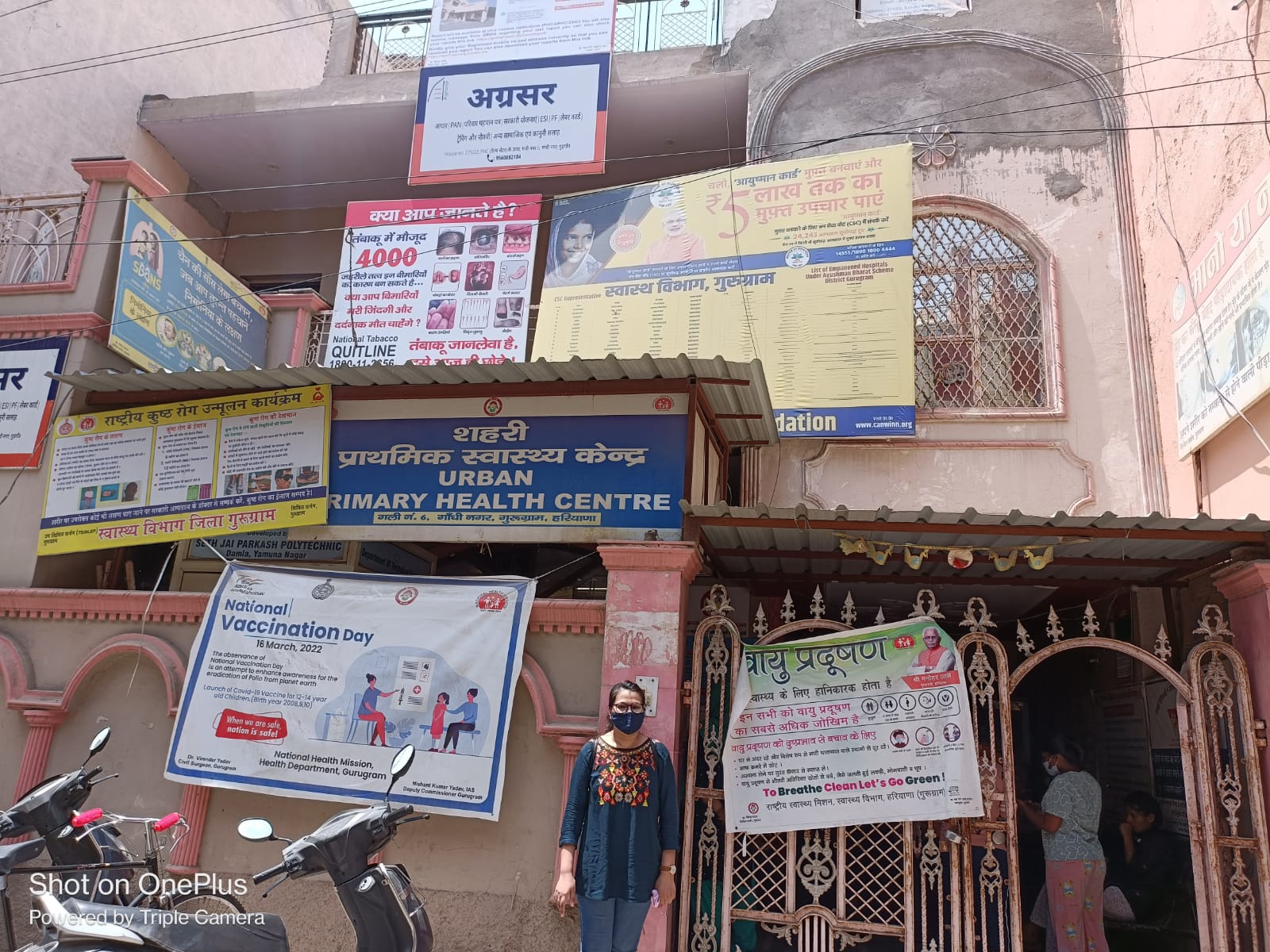 20
Pictorial Journey
Visited civil surgeon’s office
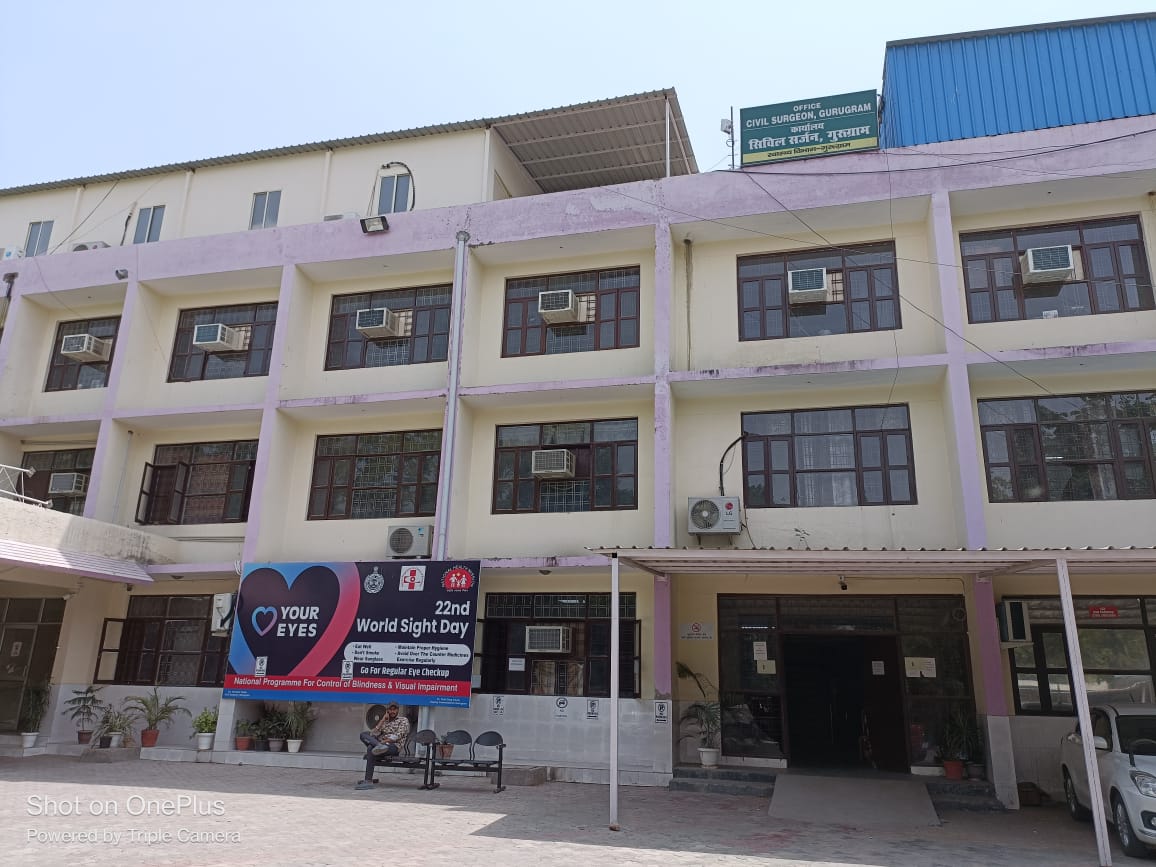 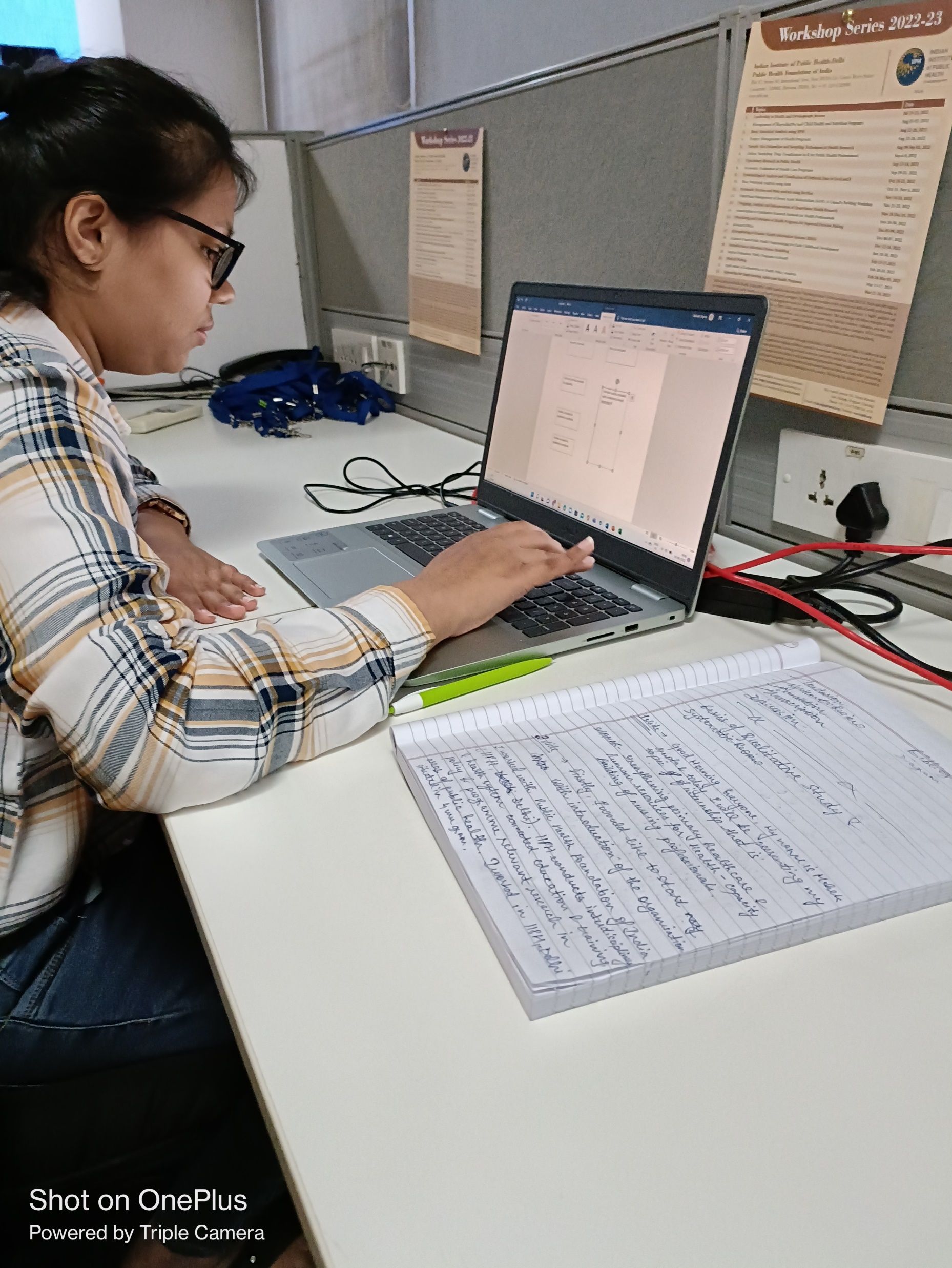 21